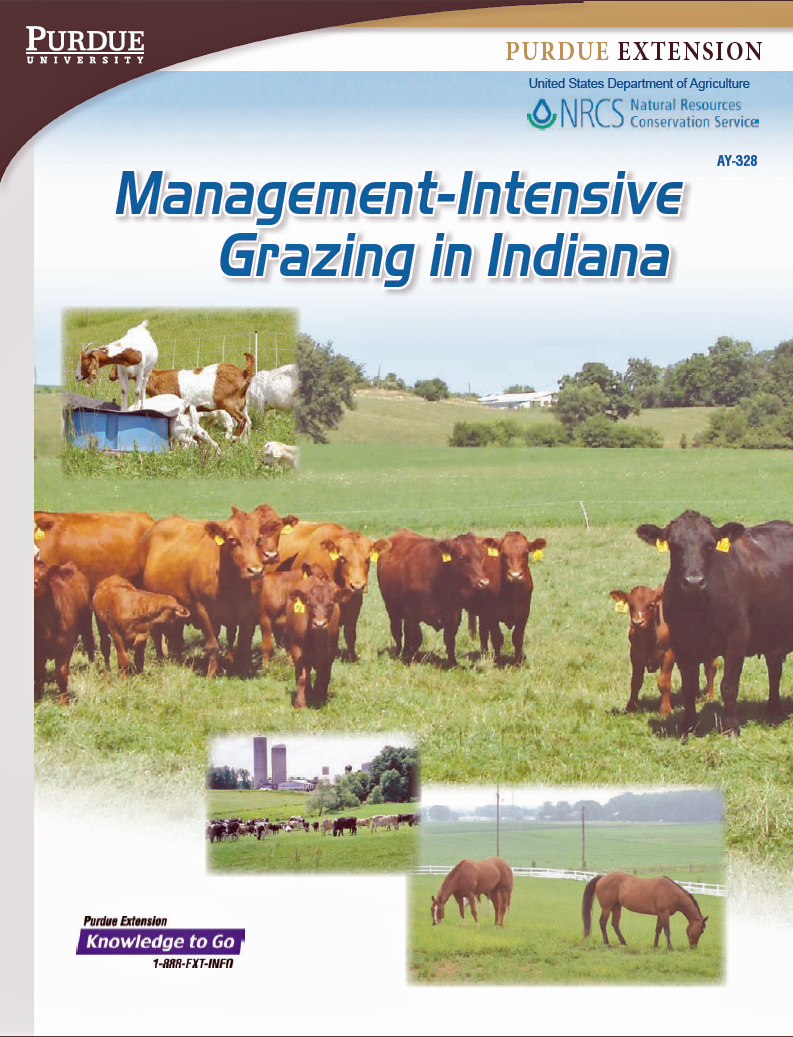 Slide Source: Doug Gucker
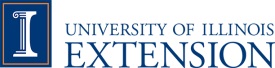 [Speaker Notes: https://www.extension.purdue.edu/extmedia/AY/ay-328.pdf]